Дослідження функції та побудови її графіка.
Пригадаємо основні властивості функції
ФУНКЦІЯ – це залежність, при якій кожному елементу множини Х ставиться в відповідність єдиний елемент множини Y, тобто встановлена взаємно однозначна відповідність між елементами цих двох множин.
Пригадаємо…
1. Область визначення функції – множина всіх значень, яких набуває аргумент (тобто множина Х) і позначають D (f) або D (у).
2. Область значень функції – множина всіх значень, яких набуває залежна змінна (тобто множина Y) і позначають Е (f) або Е (у).
Парність-непарність функції(симетричність функції)
Щоб дослідити функцію на парність чи непарність необхідно:
а) знайти область визначення даної функції та встановити, чи симетрична вона відносно початку координат, тобто чи містить область визначення значення х разом зі значенням  – х
Парність-непарність функції
Якщо область визначення симетрична
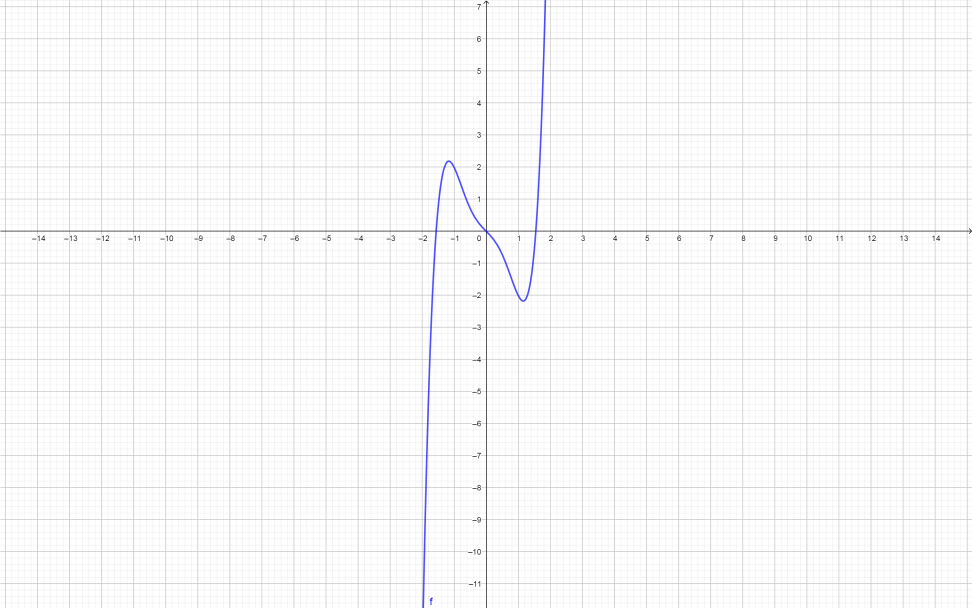 Парність-непарність функції
область визначення
симетрична,
але не виконується жодна з наведених рівностей
несиметрична
нічого шукати не потрібно
ФУНКЦІЯ Є НІ ПАРНОЮ, НІ НЕПАРНОЮ
Нулі функції -
Нуль функції
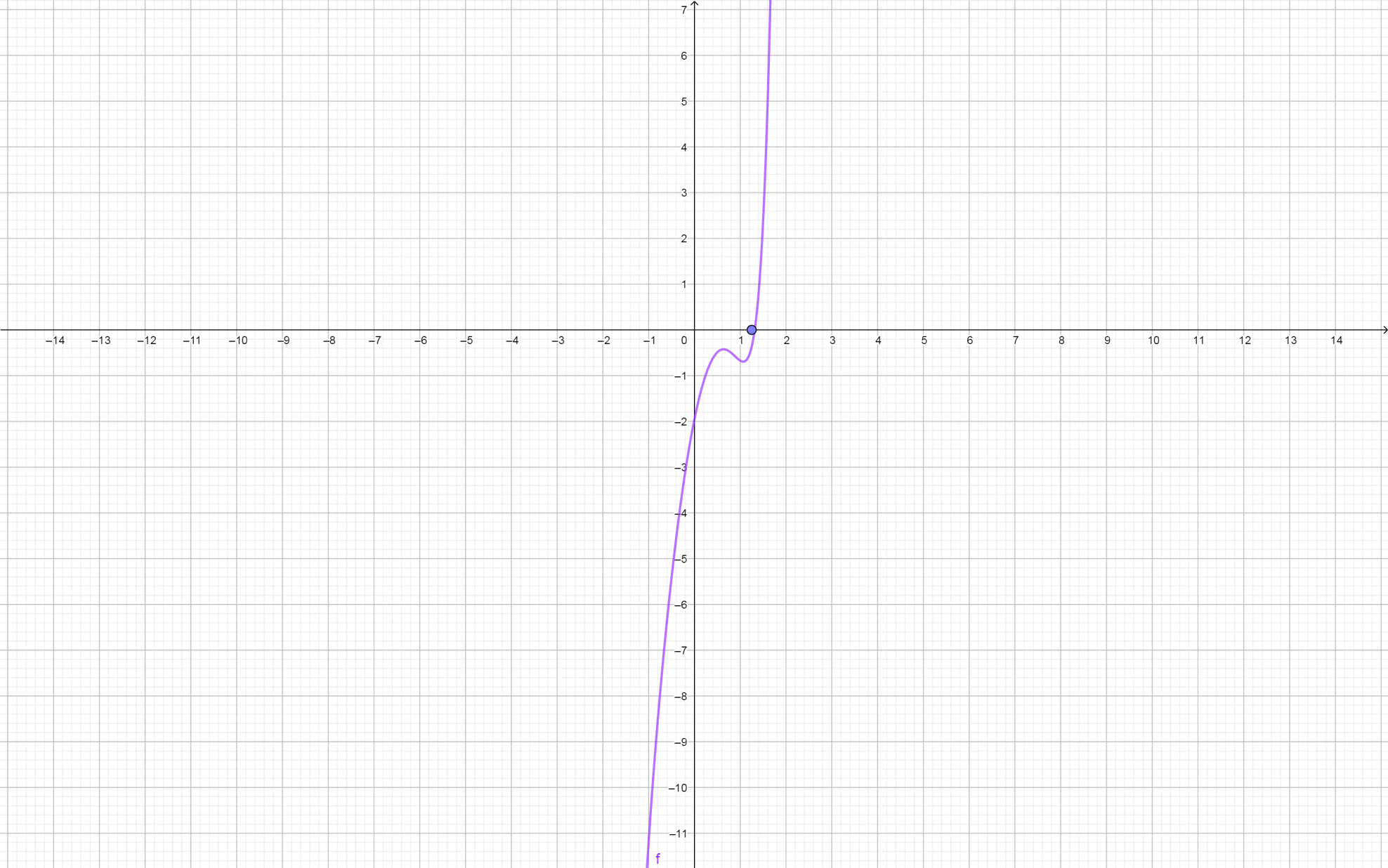 це значення аргументу, при якому значення функції дорівнює нулю.
(х; 0)
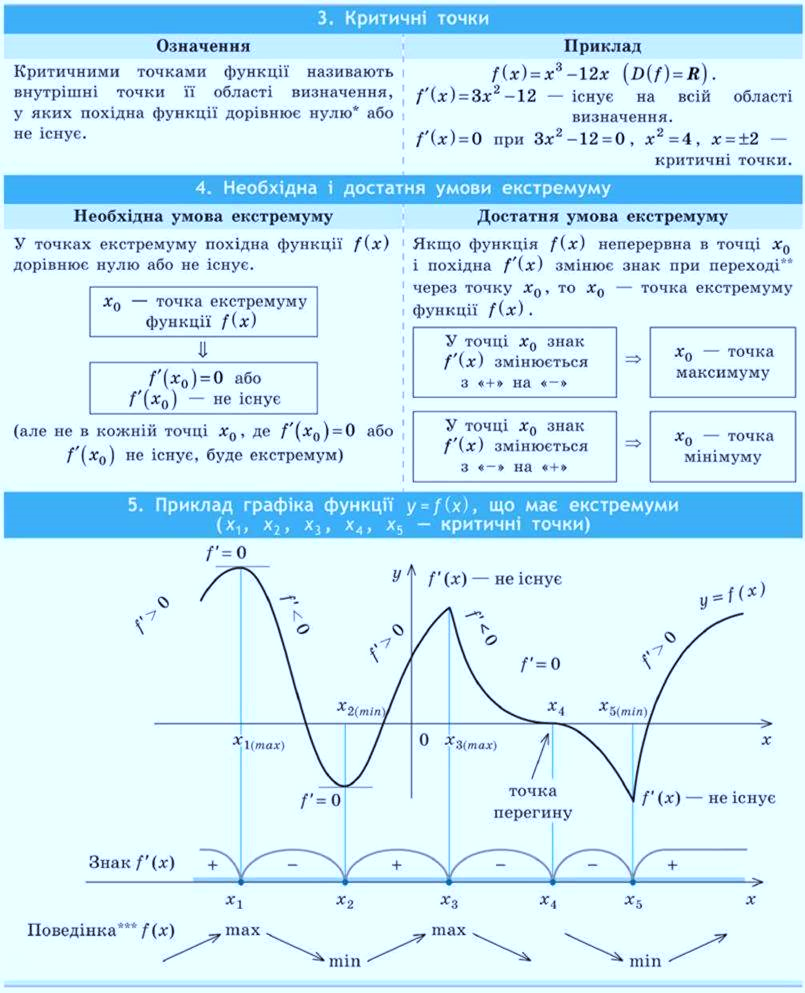 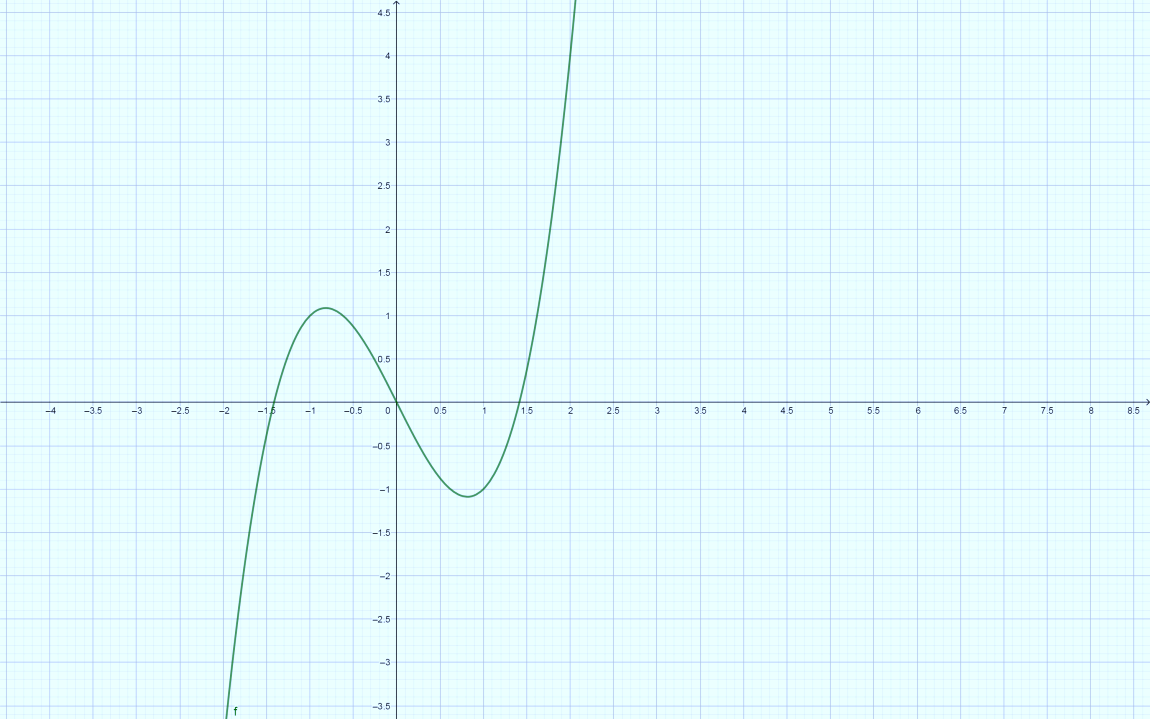 Проміжки знакосталості -
це проміжки, на яких функція набуває значень однакового знаку.
Схема дослідження функції   на монотонність
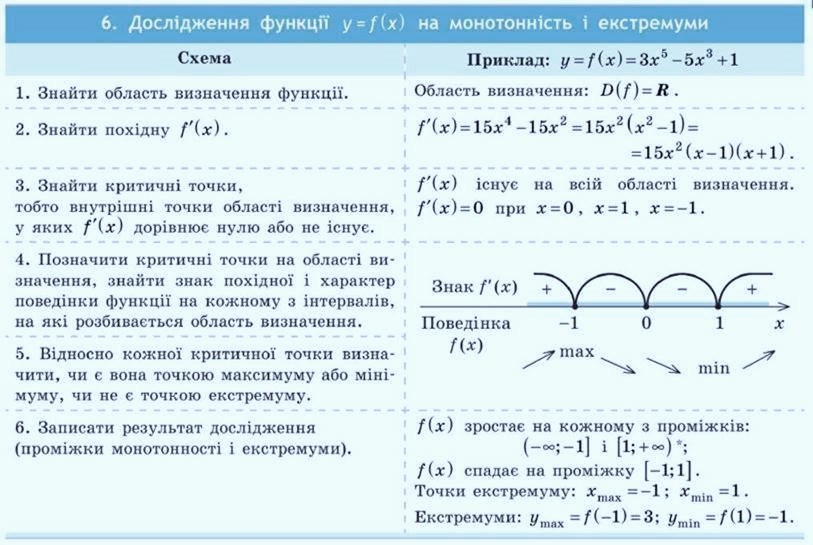 Дослідження функції
Одна критична точка х = 0.
Кожна точка екстремуму функції є критичною точкою, проте не кожна критична точка є екстремумом функції.
х
Знайдемо область визначення функції
D (у) = R
2) Знайдемо похідну
3) Знайдемо критичні точки
4) Позначимо критичні точки на області визначення функції та знайдемо знак похідної на кожному з отриманих проміжків.
‒
+
+
х
у'
‒1
0
Достатні умови екстремуму
Якщо в критичній точці функція неперервна та її похідна міняє знак з плюса на мінус, то ця критична точка є точкою максимуму, а якщо з мінуса на плюс, то точкою мінімуму.
max
min
Загальна схема дослідження функції
Область визначення функції
D (у) = R
2. З’ясуємо, чи є функція парною чи непарною.
3. Точки перетину з осями координат
х
‒1
1
4. Знайдемо похідну цієї функції  та її критичні точки
5. Знайдемо проміжки знакосталості функцій та її екстремуми
‒
‒
+
– 3
2
min
max
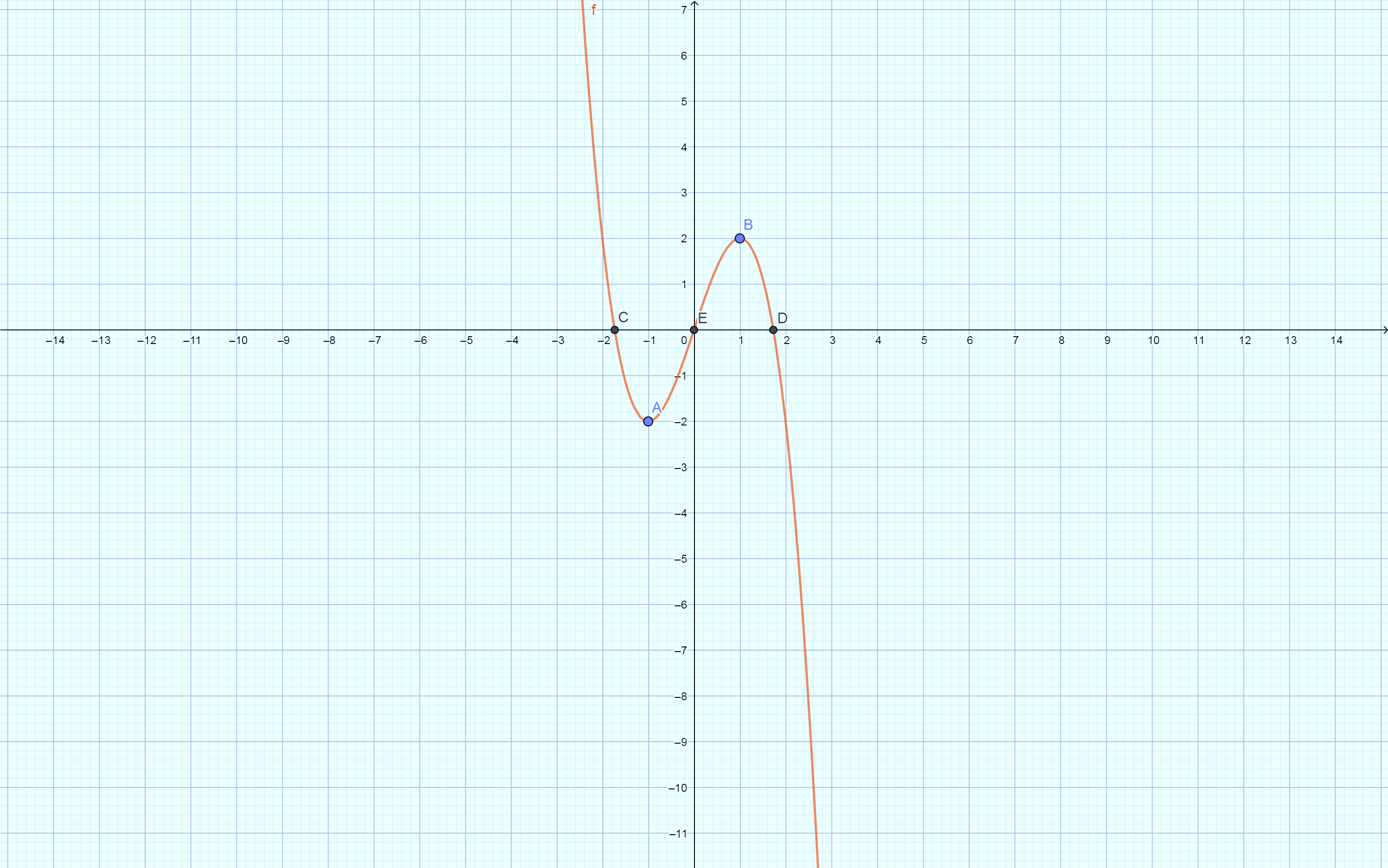 Встановити відповідність між похідними f '(х) функцій та проміжками  зростання відповідних їм функцій f (х):

1. f '(х) = (х -4)²(х+2)                               А [- 4; 2]
2. f '(х) = (2-х)(х+4)                                 Б [ -2; ∞)
3. f '(х) = (х -4)(х-2)²                                   В ( - ∞; -4]U[ -2; ∞)
4. f '(х) = (х +4)(х+2)                                Г [ 4; ∞)
                                                                Д ( - ∞; 2]U[ 4; ∞)
Встановити відповідність між похідними f '(х) функцій та проміжками спадання відповідних їм функцій f (х): 
1. f '(х) = (х +3)(х-1)                              А [1; ∞)
2. f '(х) = (1-х)(3 - х)²                             Б [ -1; 3]
3. f '(х) = (х + 1)(х-3)                              В ( - ∞; 1]
4. f '(х) = (х +3)²(х-1)                              Г ( - ∞; -1]
                                                               Д [ - 3; 1]
Встановити відповідність між функціями та їх критичними точками:

1. у = 8х + х²                                              А 1; -1; 0
2. у = х² - 4                                                 Б 2
3. у = х² - 6х                                               В 0; - 1;
4. у = 9(х²)² - 2х²                                        Г 3
                                                                   Д – 4